Linking Arts Education with School Initiatives Like Common Core
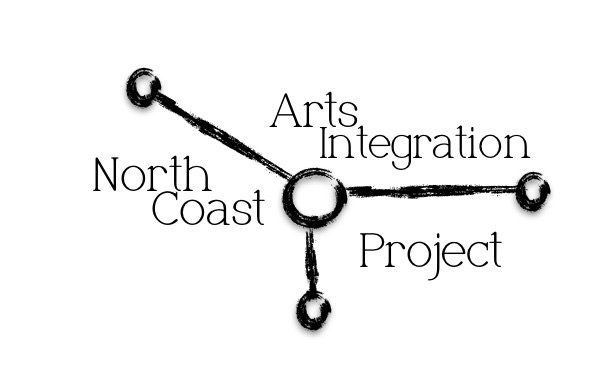 March 18, 2016
We will start at 12:00
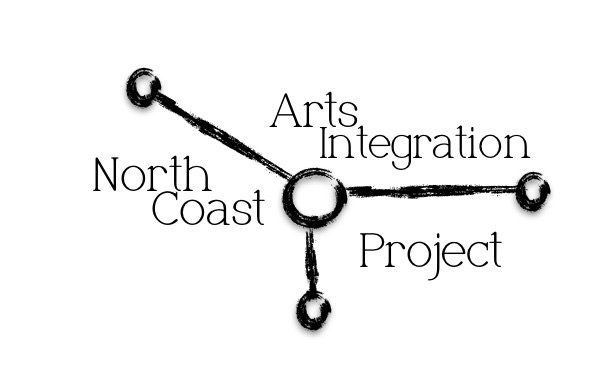 Heather Gaiera & 
Bill Funkhouser
You will explore teaching strategies and learning goals by
Curating a show
Reflecting on the critique process and Studio Habits of Mind
Using structured student talk
resulting in strengthened teaching practice and arts education advocacy linked to initiatives like CCSS.
H
Curate a Show
Curators select and arrange artworks to inform and inspire people.
Many exhibitions are organized around a theme.
Most shows have a curator’s statement explaining the thinking behind their selection.
BH
Possible Exhibition Themes
Elements of Visual Art 
Principles of  Design
Relationships 
Mood, Tone, or Emotion
Place
Time
B/H
[Speaker Notes: Line, shape, form, value, color, texture, space
Balance, emphasis, proportion, pattern, repetition, rhythm, movement, variety, unity]
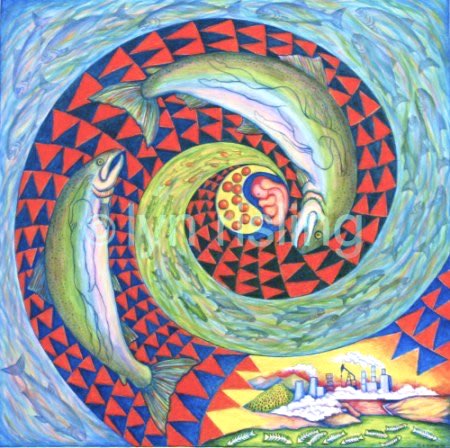 Lyn Risling
Ernie Barnes
“_______demonstrates
___(because/ with/ by) ___”
BH
[Speaker Notes: Element: color green
Principle: rhythm or movement
Relationships: resources of land/ people and interdependence of women locked in a spirit of celebration and dance]
Collaborate to sort and select 
2 or more images for an exhibition based on a theme of your choice.
H
After deciding, write
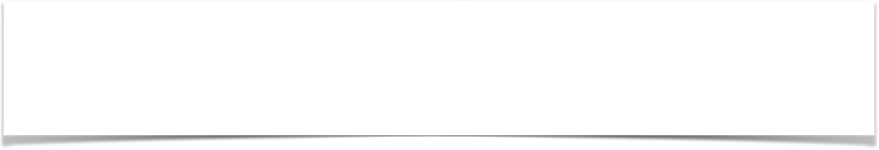 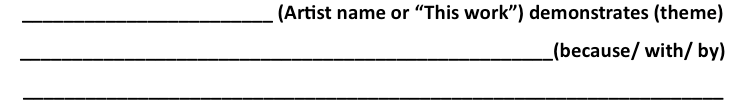 then take turns sharing & discussing within your group
TEXT
“CCSS emphasize close reading of high-quality, rigorous informational and literary texts, but they also support the “reading” of other forms of text. Works of art can, indeed should, be “read” in a very similar way to a poem by Shakespeare or a speech by Winston Churchill.”
 -Lynne Munson, 
President and Executive Director of CCSS
B
Curate a Show
and CCSS Anchor Standards
H
R1: Read closely to determine what text says explicitly and to make logical inferences from it…
H
R2: Determine central ideas or themes of a text…summarize the key supporting details and ideas.
B
R4: Interpret [elements] as they are used in a text, including determining technical, connotative, and figurative meanings, and analyze how specific choices shape meaning or tone.
B
R5: Analyze the structure of text, including how specific [parts], and larger portions … relate to each other and the whole.
H
R7:  Integrate and evaluate content presented in diverse media and formats, including visually and quantitatively, as well as in words.
B
W1: Write arguments to support claims in an analysis of text using valid reasoning and relevant and sufficient evidence.
H
SL1: Prepare for and participate effectively in a range of conversations and collaborations with diverse partners, building on others' ideas and expressing their own clearly and persuasively.
B
21st Century Skills
H/B
Options
B
Art teachers strengthen the CCSS with existing practices
H
The Critique Process 
and CCSS
B
B/H
Studio Habits of Mind 
and CCSS
B
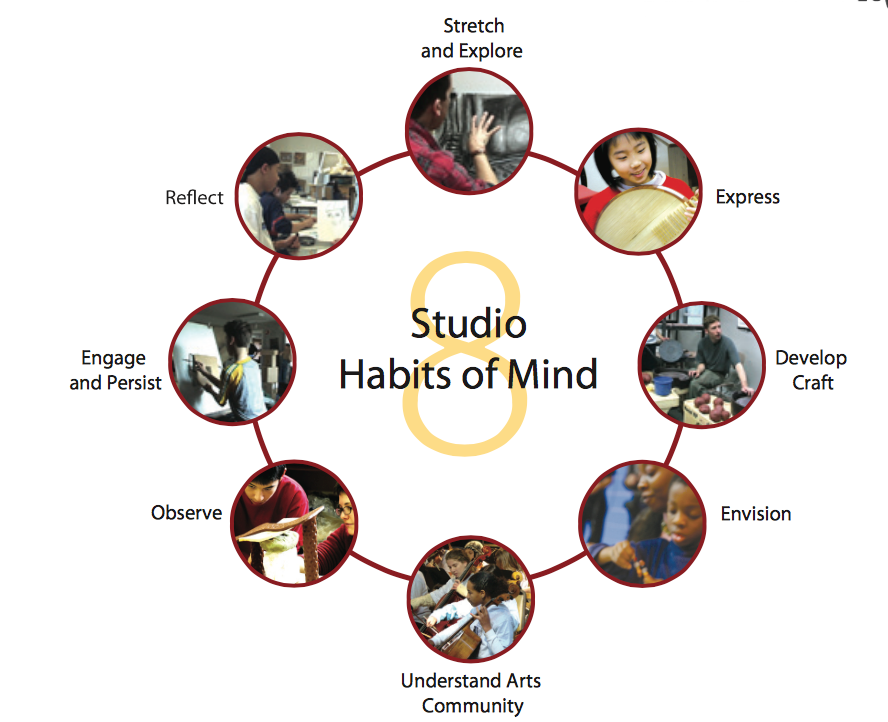 B
HB
B
H
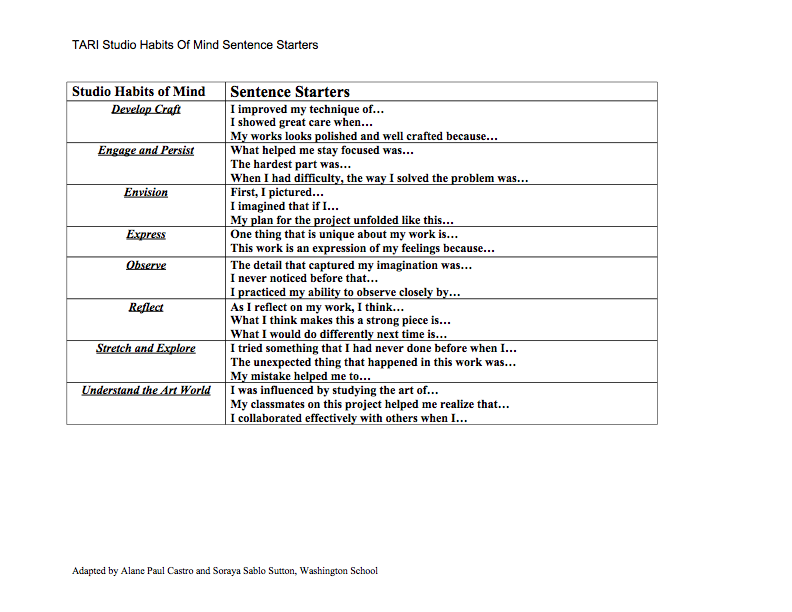 H
[Speaker Notes: Educational shift from product to process]
Using Stems
“Talk about your work”
(with stems)
“Talk about your work”
(without stems)
B
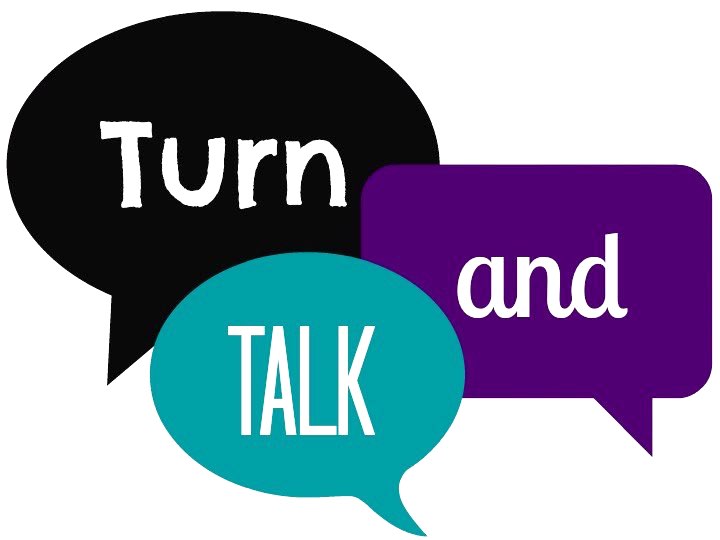 Structured Student Talk
and CCSS
H
Frames to Analyze Artwork
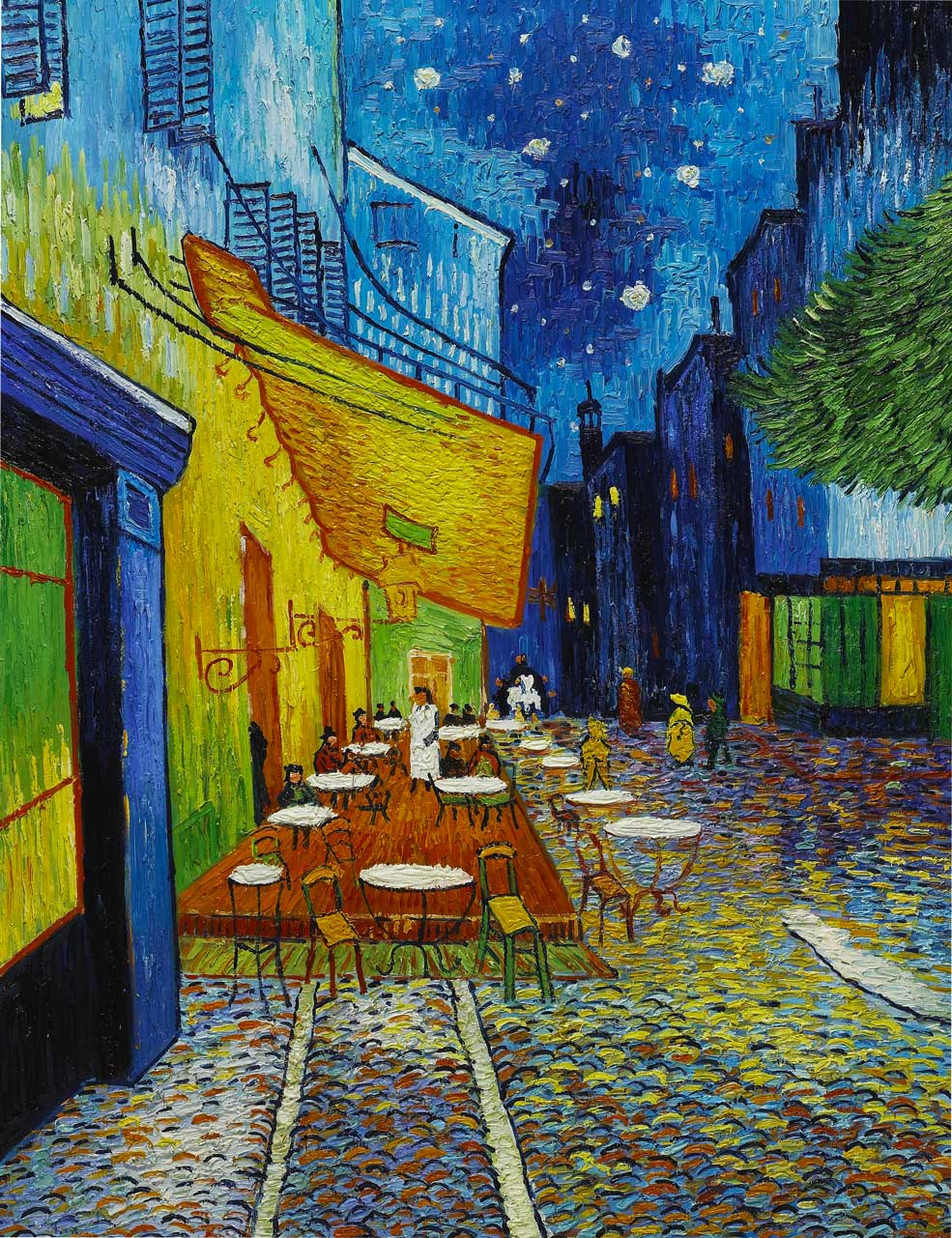 “_____ (artist) used  ___________ to convey __________”
While I focused on ________, 
my partner 
focused on ________.
Van Gogh
H
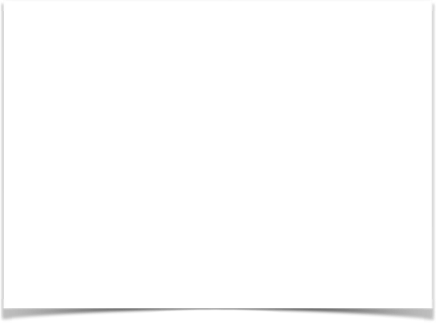 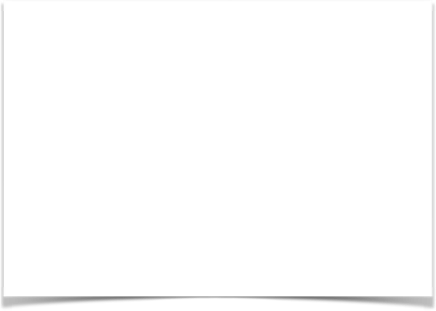 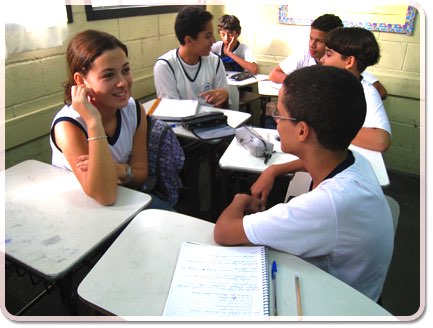 Structured Student Talk
All students 
in dialogue
NOTOne teacher
One student
H
“When students articulate thoughts, they ___”
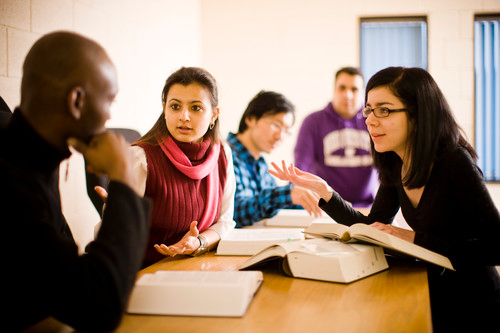 H
[Speaker Notes: Whole class discussion vs. structured student talk]
Benefits of SST
Higher order thinking, processing, listening skills, engagement, relevancy
Speaking is a foundation for literacy.
B
You explored teaching strategies and learning goals by
Curating a show
Reflecting on the critique process and Studio Habits of Mind
Using structured student talk
resulting in strengthened teaching practice and arts education advocacy linked to initiatives like CCSS.
B
Leadership involves:
	1)	Vision
	2)  Knowledge
	3)  Sharing
H
Leadership involves establishing a clear vision.
Arts are important in their own right, and help students learn CCSS skills in new ways.
B
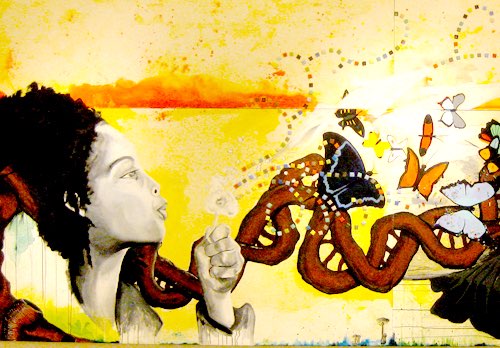 Jeff Musser, 
Tony Berger, 
Nadja Fitchhorn, & Rachel Hartsough
Davis Art Center mural
Leadership involves sharing knowledge with others.
This presentation and others at artsintegration.net
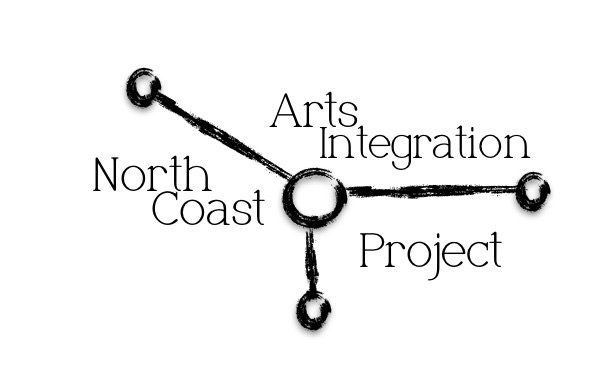 One action I will take as a result of this session is ____________________
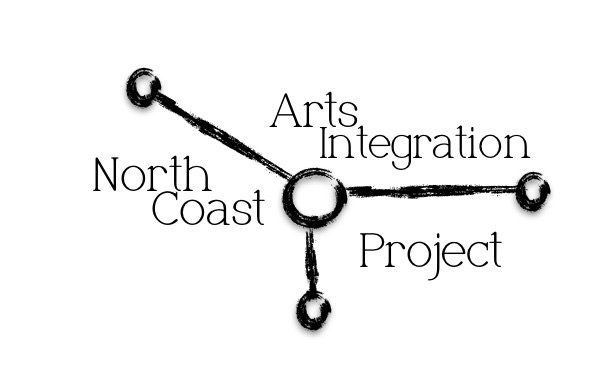 I will
… ‘Curate a Show’ when we study____.
…use structured student talk even though it makes me nervous.
…voice the strong connection between arts education and CCSS.
…have students write in art class.
…share this presentation with ___.
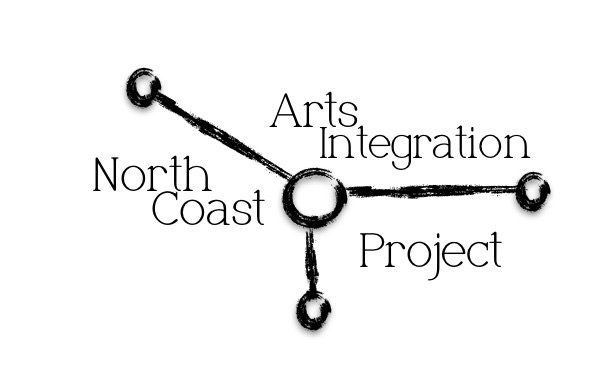 artsintegration.net
Time for 
one more routine
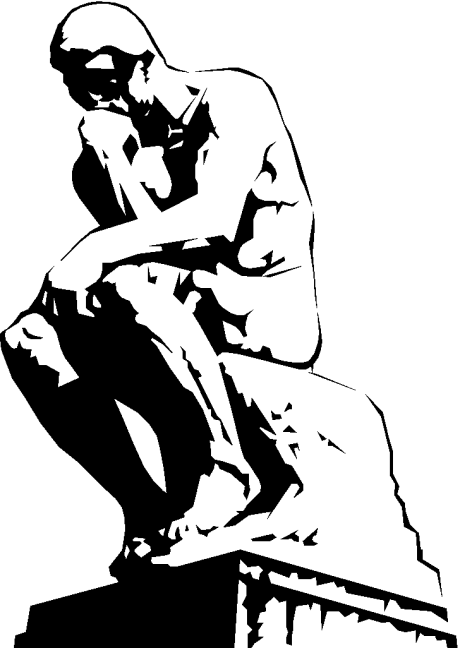 See, Wonder, Think
I think he is waiting for the bus because that looks like a bus stop
I see a man
standing by the side of the road
I wonder what he is doing there
B
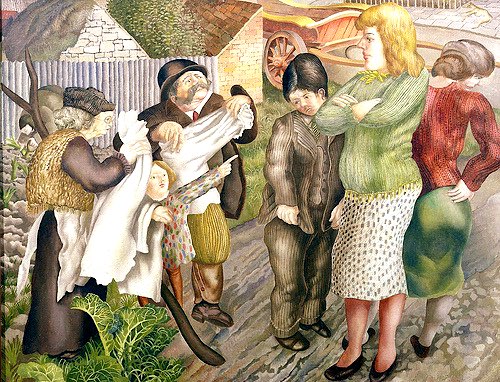 Village Gossips by Stanley Spencer 1940
B
See, Wonder, Think
See: observation and description (evidence first)
Wonder: process the image sufficiently to come up with a question tied to each of the things you saw
Think: construct an answer to each question
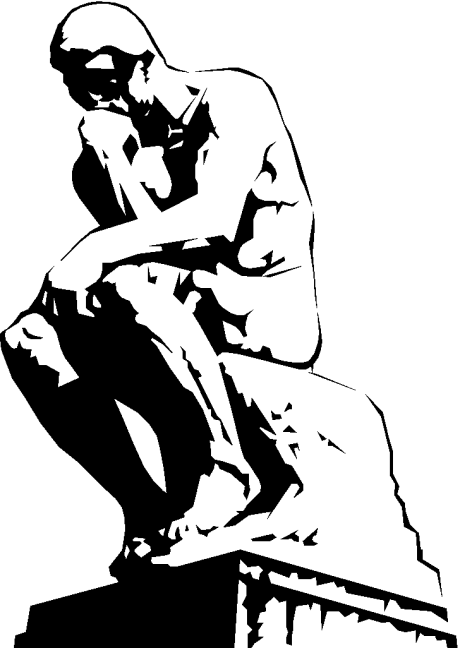 B
Using 
“See, Wonder, Think” 
in other classes
H
http://threeacts.mrmeyer.com/
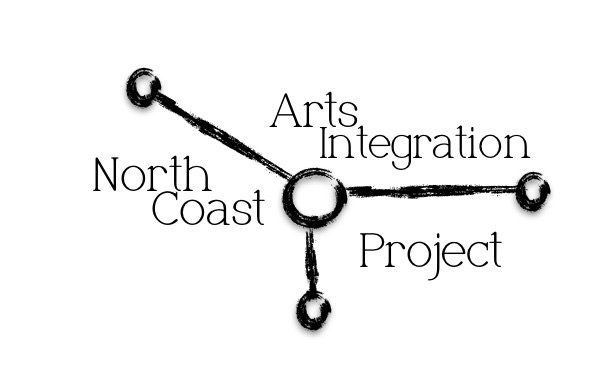 artsintegration.net